Rotary Club of Fort Collins Breakfast
International Service Committee
Global Grants:
Potable Water in Ethiopia
District 5450 WASH Committee
June 5, 2017
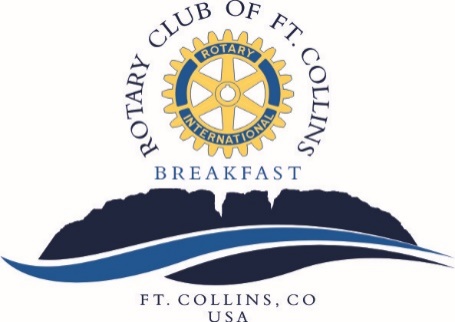 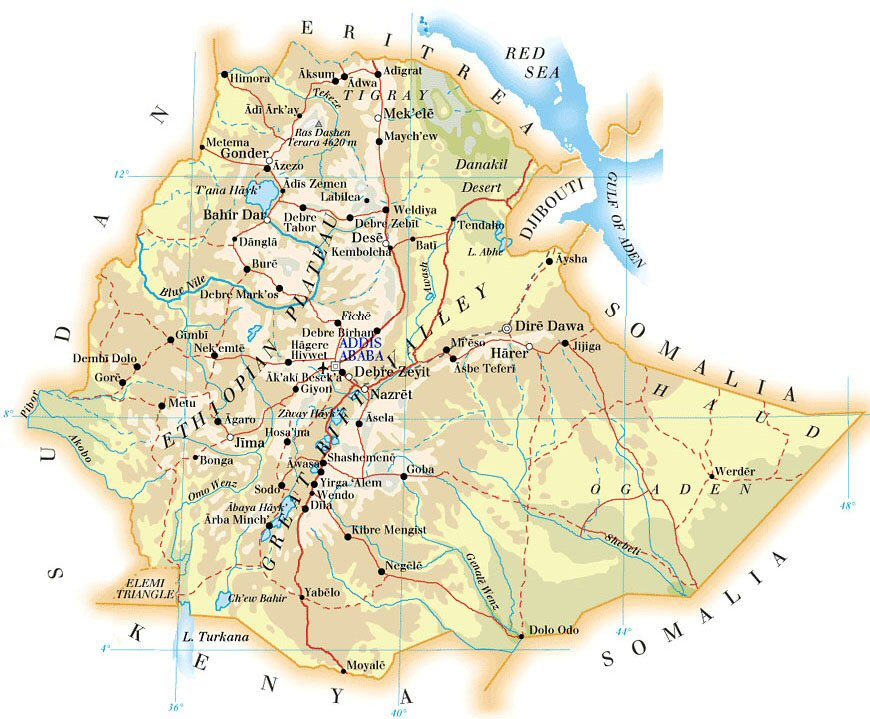 Global Grant 1524109
Aba-Reri, Bezabih Bayu, Channa
3 Springs - Gravity System

Spring Cap        Reservoir        Distribution Points

Benefits:  8,000 People

WASH Training

Cost:  $73,650
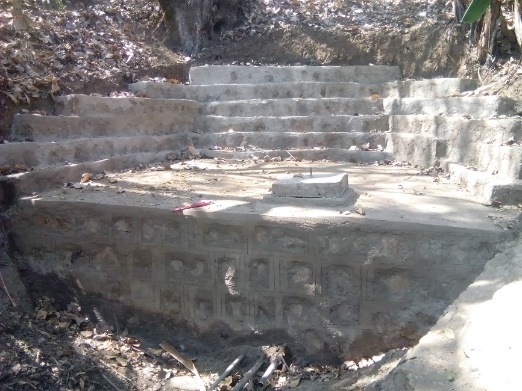 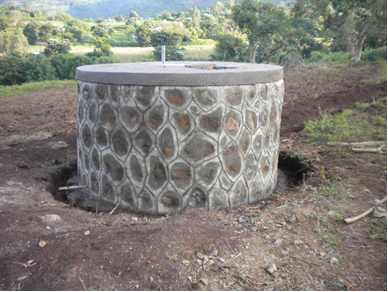 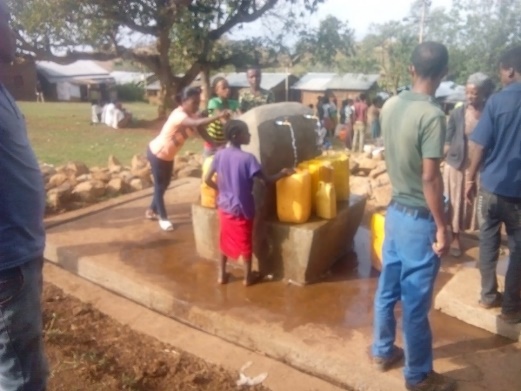 Global Grant Proposal
Shota, Tulama, Nakire
3 Springs - Gravity System

Spring Cap        Reservoir        Distribution Points

Benefits:  1,700 People; 5,500 Livestock

WASH Training

Cost:  $69,760

Need:  $4,073
Requests
Identify Rotarians in District 5450 who have ties
      to Ethiopia and preferably, Ethiopians:
Assist with communication

Ideas for new projects
Identify WASH training personnel in Ethiopia.
3.  Partner with one or more clubs to participate
     in a Global Grant:  International Club and funding.
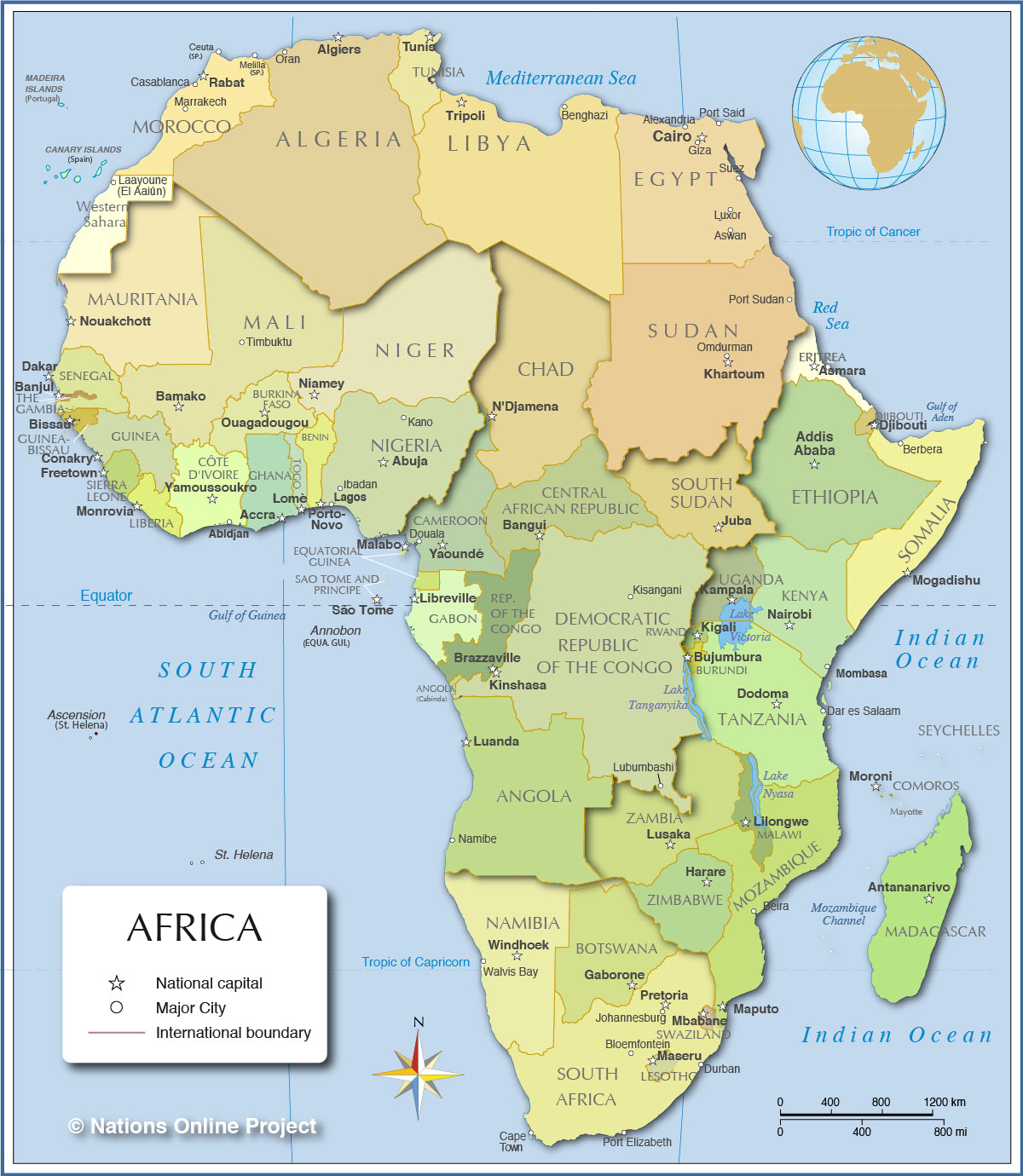